Workshop #1: Living in the Future of Online Dispute Resolution – The Condominium Authority Tribunal
Soar Annual conference 2018 - September 27, 2018
Presented by: 
Ian Darling, Chair, Condominium Authority Tribunal
Keegan Ferreira, Deputy Registrar & Director, Tribunal Operations, 
Condominium Authority of Ontario
1
COMPLEX ISSUES, INNOVATIVE APPROACH
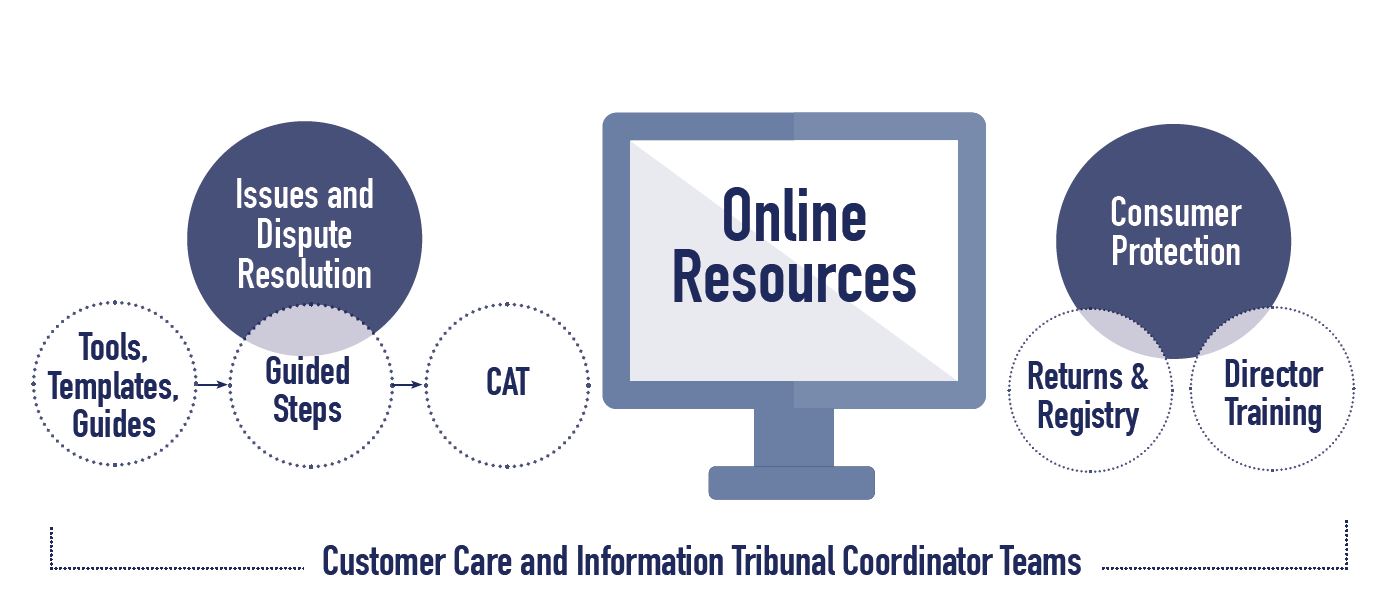 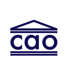 2
guided steps
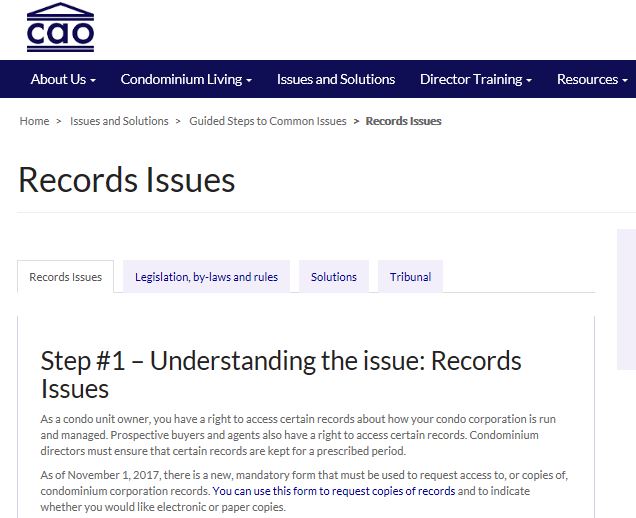 3
CANADA’s first fully online tribunal
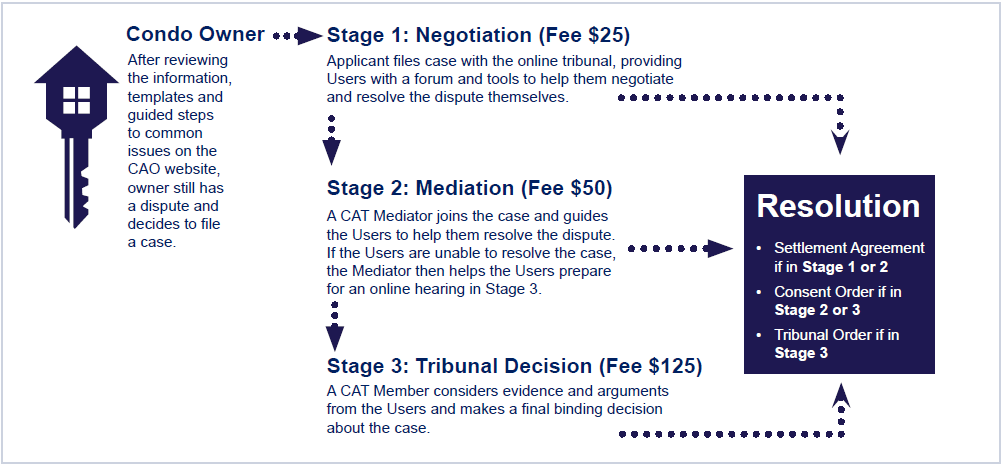 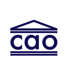 4
Integrated Issue and dispute resolution results
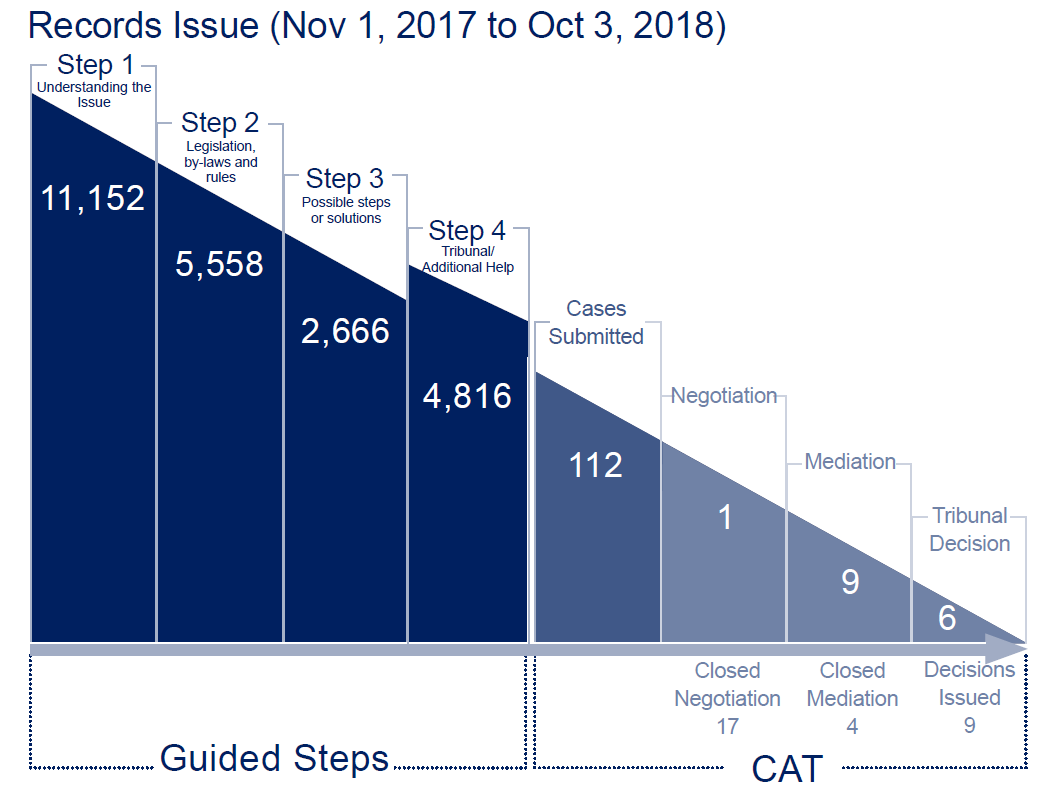 5
The five principles
Fair
Timely
Participatory
Accessible
Predictable
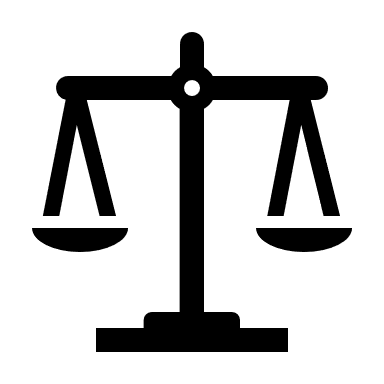 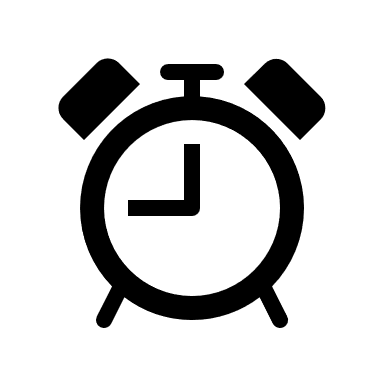 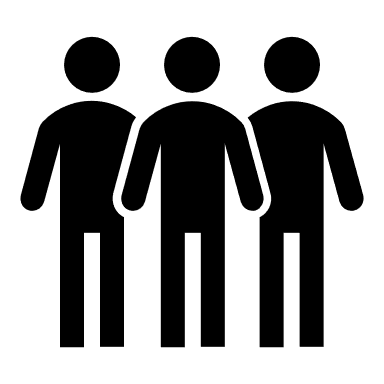 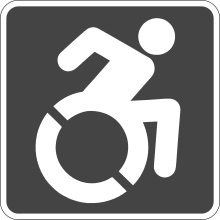 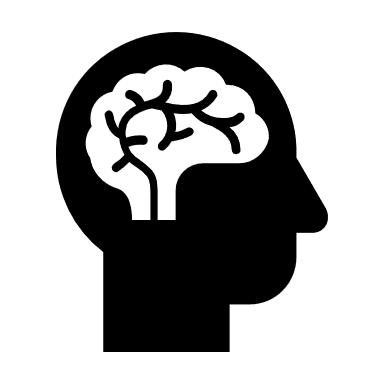 6
What’s Ahead
Multi-party disputes
Witness portal
Integrated audio/videoconferencing
Combining and severing cases
Expanded analytics
7